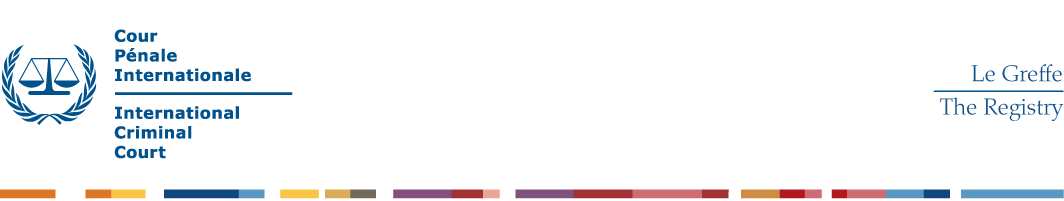 Registry & OTP Arrest EffortsArrest and Surrenderof Mr Cezar Mull
Thursday, 5 December 2024
1
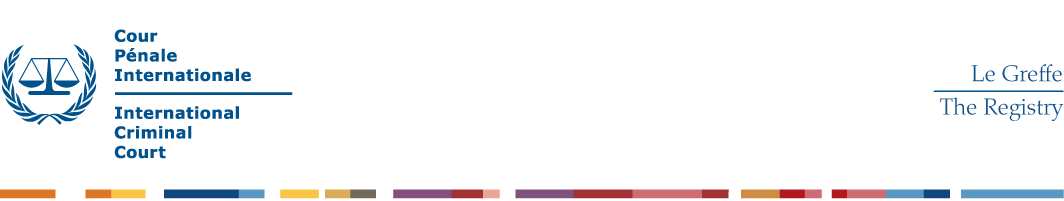 1. Issuance of Arrest Warrant against Cezar Mull
Confidential
Secret
Under Seal
Public
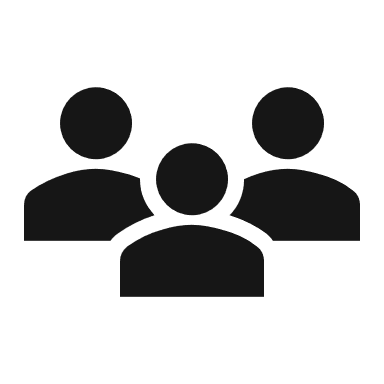 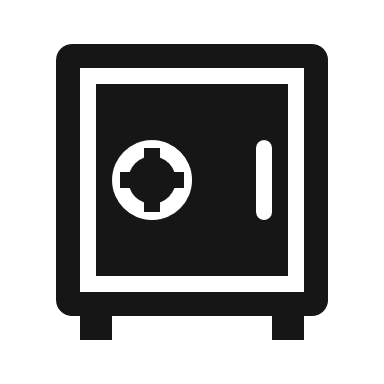 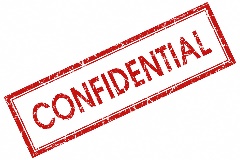 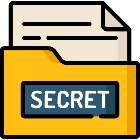 Thursday, 5 December 2024
2
[Speaker Notes: In January 2019, a Pre-Trial Chamber of the ICC issues an under seal Warrant of Arrest against Minister of Defence of the Republic of Brazana, Mr Mull

Mr Mull is allegedly responsible for crimes against humanity and war crimes committed on the territory of Brazana between June and September 2018]
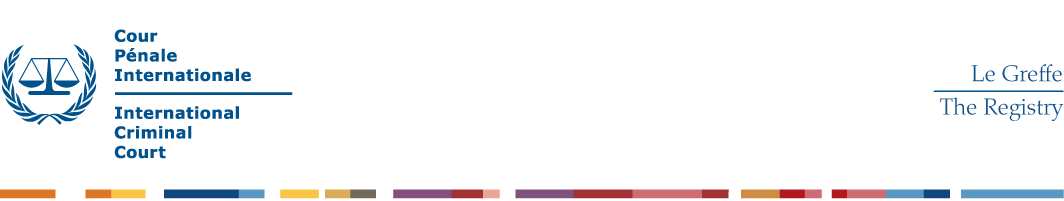 2. Political Analysis Republic of Brazana
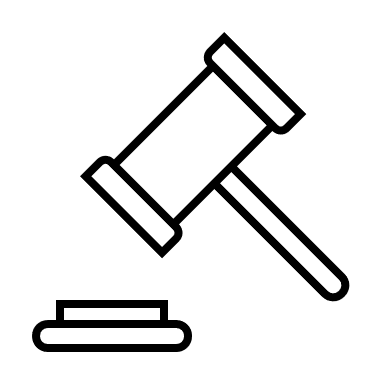 Republic of Brazana ratified of the Rome Statute on 8 February 2001
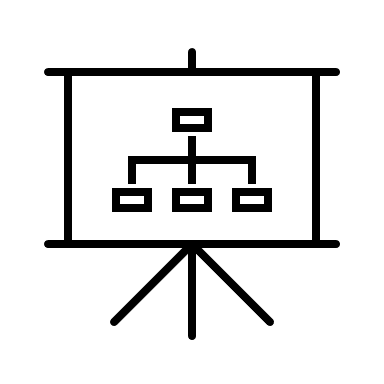 Analyze prospects for execution of arrest warrant and potential political factors
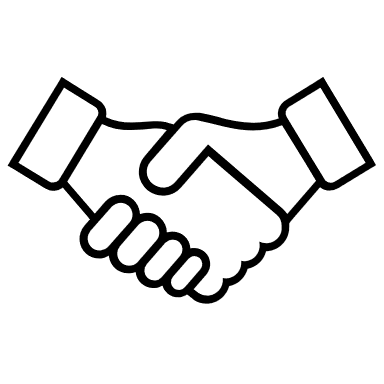 Identify strategic partners with significant political influence over Republic of Brazana
Strategic recommendations
Thursday, 5 December 2024
3
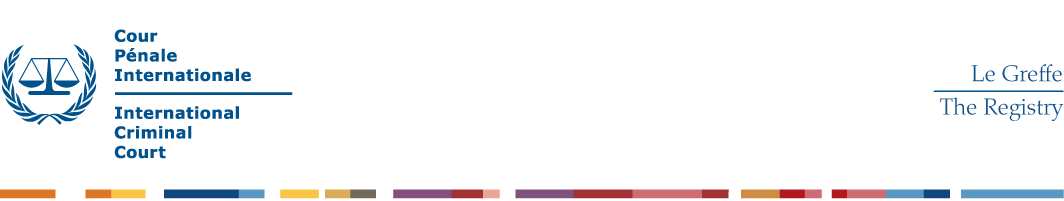 3. Develop profile of Mr Mull and Tracking Strategy
Information Analysis
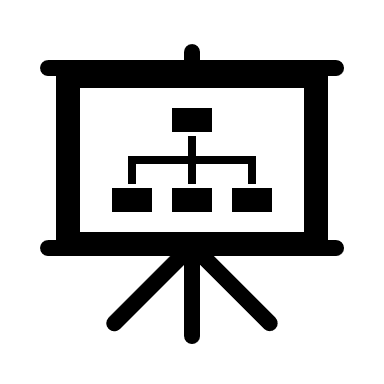 Thursday, 5 December 2024
4
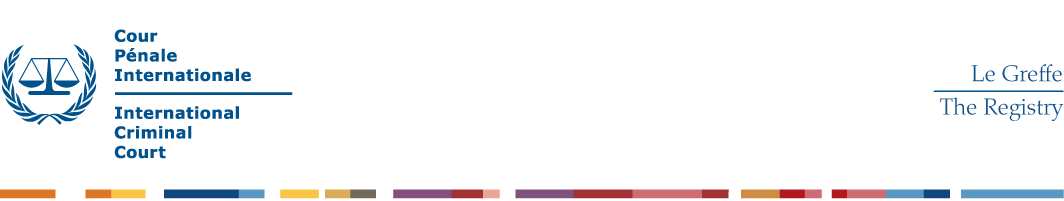 4. Implementation of Registry & OTP Tracking Strategy
Maintained continuous contact with intermediaries who can potentially provide information
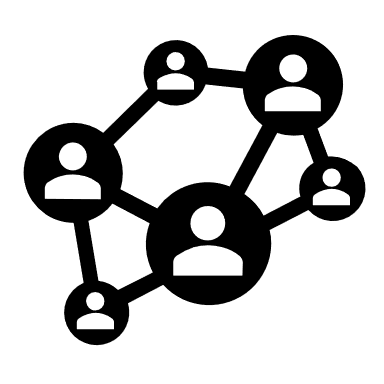 Determine exact location
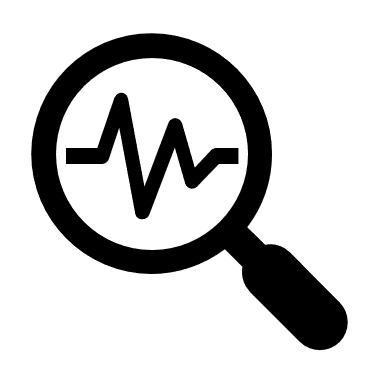 Analysed information, monitor activities, assess movement patterns to determine exact location
Liaised with existing rewards programmes to provide additional incentives
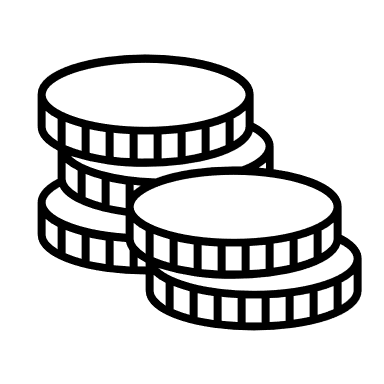 WHICH COUNTRY SHOULD BE NOTIFIED OF THE ARREST WARRANT 
AND THE REQUEST FOR ARREST AND SURRENDER?
Thursday, 5 December 2024
5
[Speaker Notes: Icons source https://www.flaticon.com/free-icon/united-states-of-america_555526]
quality of information given by intermediaries allows us to identify  the exact location and anticipated moves of the suspect within one country
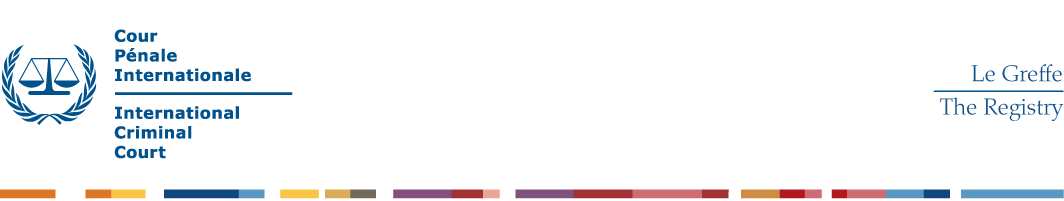 5. Arrest Opportunities
The Court is informed that in January 2021 Mr Mull 
travels to the Republic of Garrons (ICC State Party) for a bilateral meeting
1st Scenario: Travel of Suspect and notification to ICC State Party
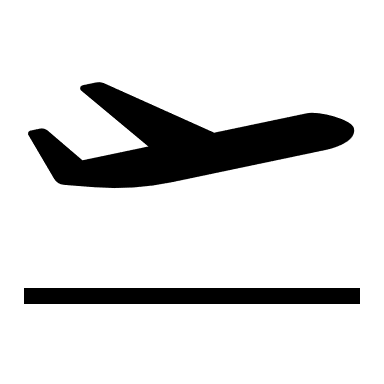 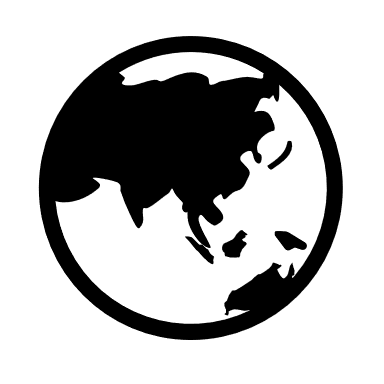 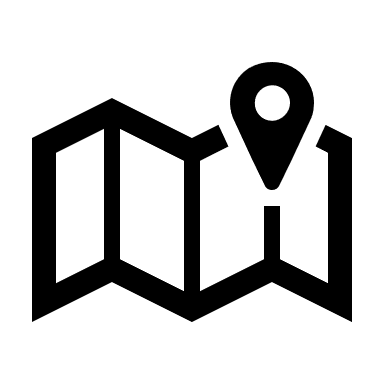 2nd Scenario: Quality of information given by intermediaries allows the Court to identify  the exact location and anticipated moves of the suspect within one country
Thursday, 5 December 2024
6
[Speaker Notes: Icons source https://www.flaticon.com/free-icon/united-states-of-america_5555265 Diplomatic Steps: Mention that information might be communicated to state party or organization – if applicable/relevant]
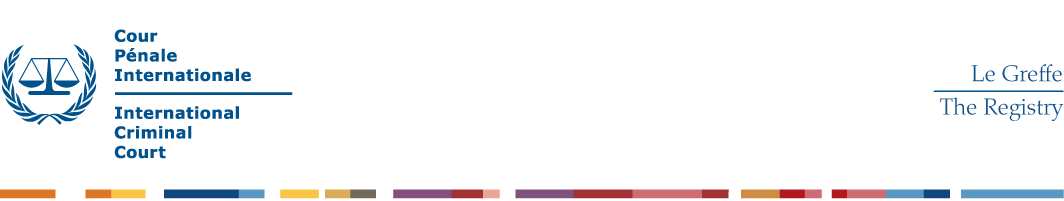 8. Registry & OTP – Example for successful arrest 2024
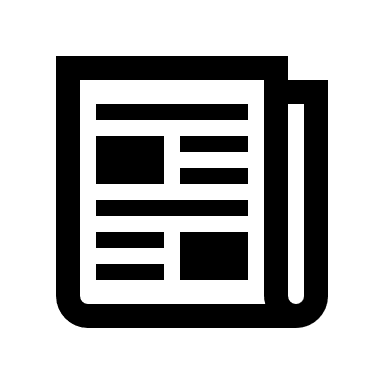 Sufficient information to start sustained engagement with States – Re-transmit the RAS and Dossier with all information to the State
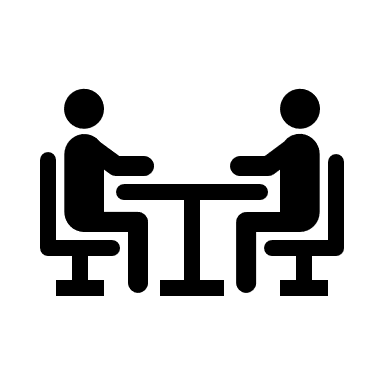 ICC urgently transmits a request for arrest and surrender to the authorities of Garrons
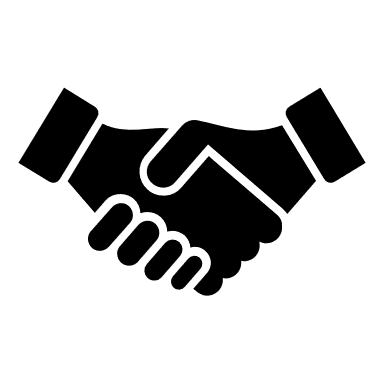 Registry & OTP joint high-level mission to secure political support
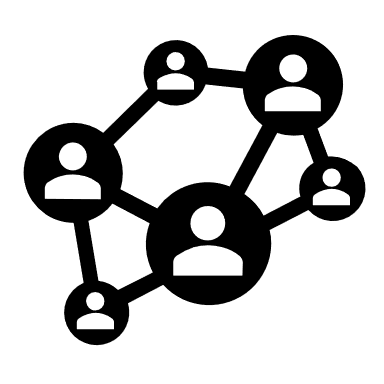 Registry operationalization of Recommendations engaging with four States
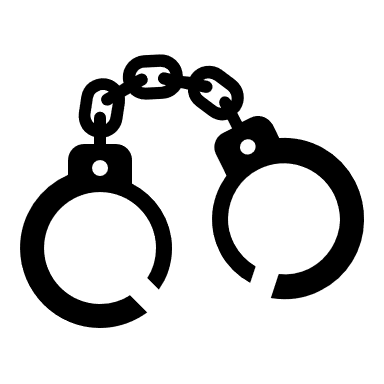 Requested State successfully conducted arrest operation, thanks to detailed information and intelligence provided by Registry and OTP
7
Thursday, 5 December 2024
[Speaker Notes: Registry Requests for Arrest and Surrender –  For Requests for Arrest and Surrender, the Registry aims to provide a “full package” to the requested States, including intelligence, support from various States, information from private actors relating to the probable location of a suspect; High-level missionDetermined exact location: -Registry sources: Receiving detailed information about activities, level of protection, and most frequented locations of suspect -Registry & OTP efforts in Suspects at Large Working Group: wider analysis of remoteand hard-to-access area – providing satellite imageries and cartographic details along withRequest for Arrest and Surrender Successful cooperation-In this scenario, Registry operationalized Recommendations for activities on suspects at large on a situation level, as well as operational level – involving four States in successful arrest operation]
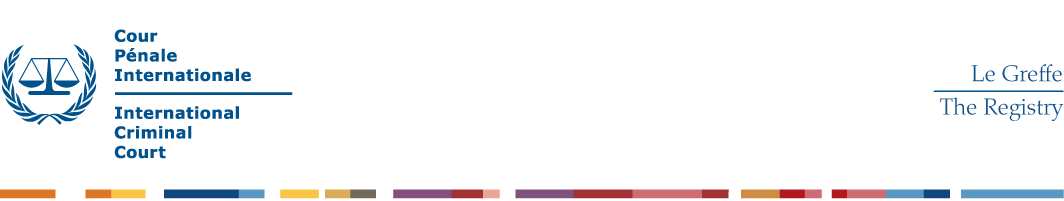 6. ICC Key Challenges Related to Suspects at Large
Risk of Leaks
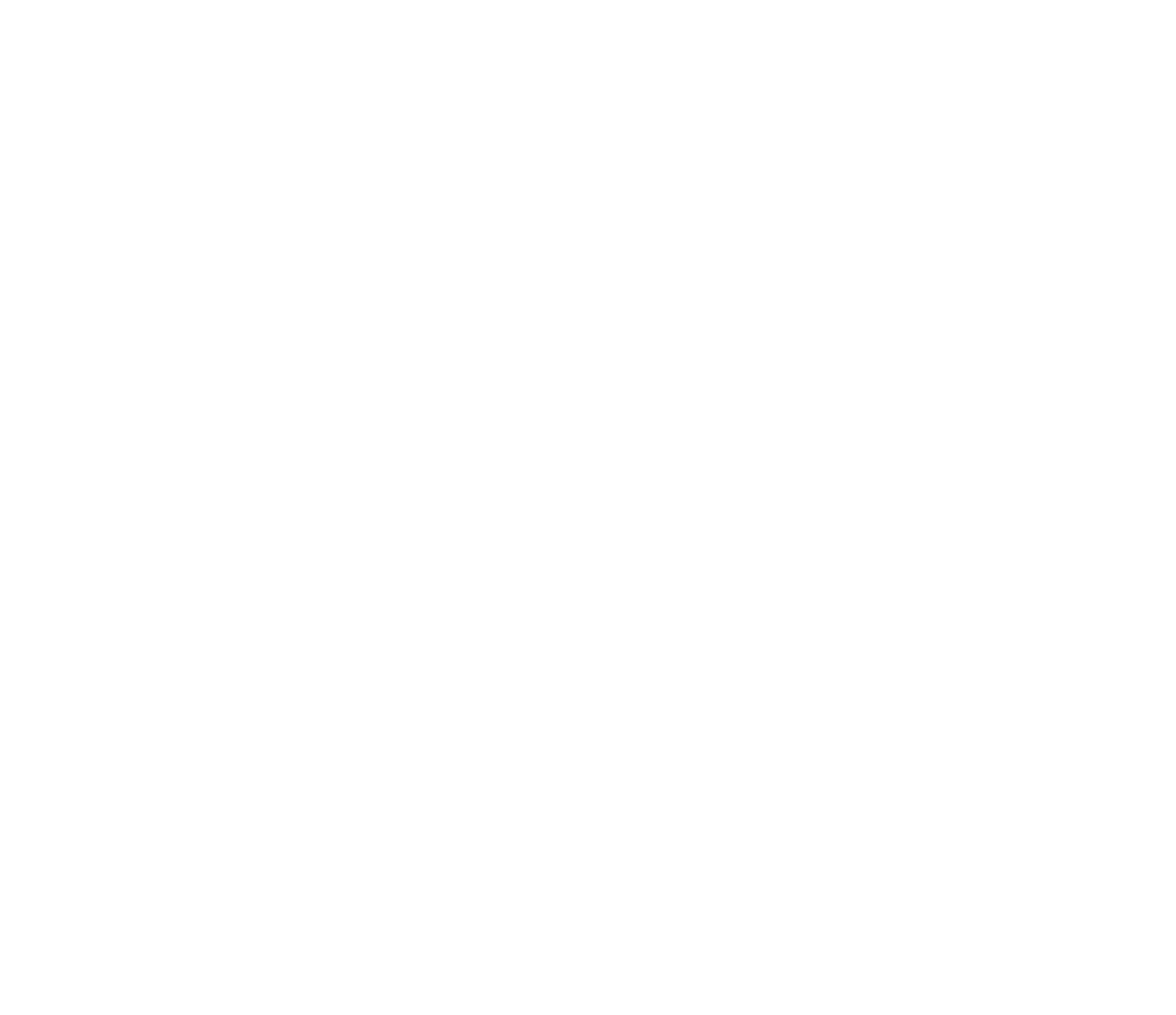 Enhancing exchanges between ICC and States Parties on Arrest related matters
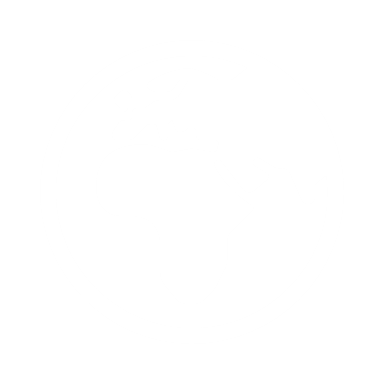 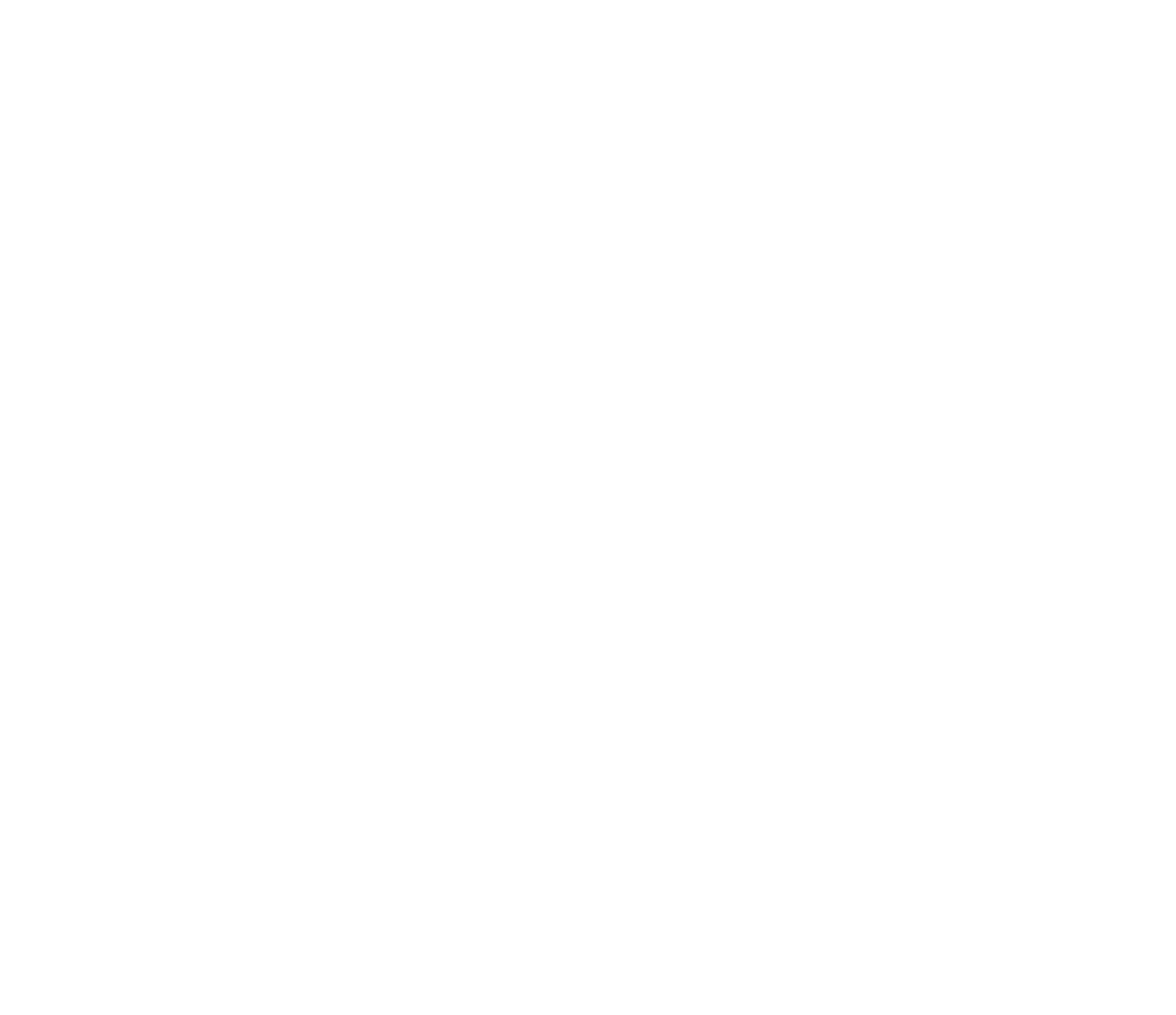 Thursday, 5 December 2024
8
[Speaker Notes: Operational: 

Identifying location of suspect
Lack of intelligence/ information on the probable location of suspects
Limited capacities and resources 


Political support/Judicial Cooperation
Lack of cooperation in an effective and timely fashion
Lack of political willingness to cooperate with the Court on arrest and surrender of suspects
Sensitive nature of arresting and surrendering ICC suspects at large  considerations about potential political consequences
Travels of high-level suspects at large, including sitting heads of States, to ICC States Parties is occupying high amount of time, resources, and capacities

Legal
Absence of sufficient implementing legislation for ICC cooperation requests 
Technical delays due to intricate national legal procedures unknown to Registry
Risk of Leaks
Risk of Leaks particularly problematic for under seal or secret arrest warrants
ConclusionOperationalization of Recommendations key priority for 2025 Encourage States to proactively reach out to the Court]
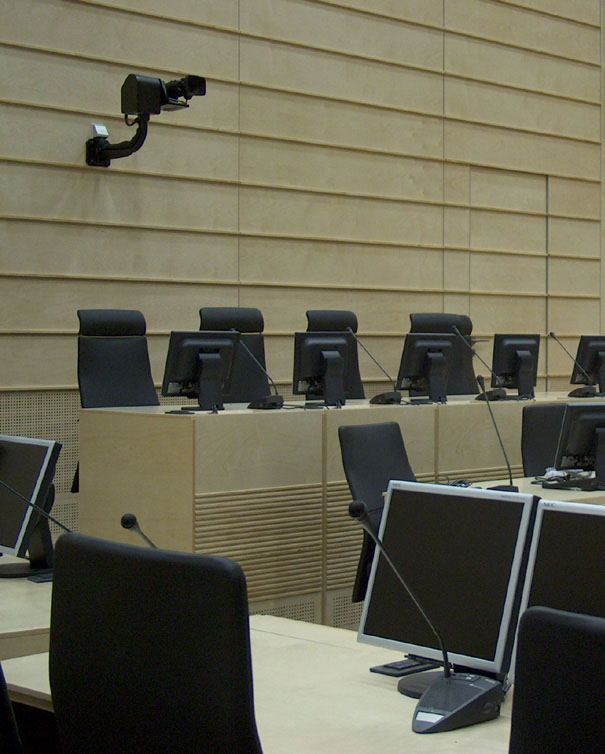 THANK  YOU FOR YOUR ATTENTION
9